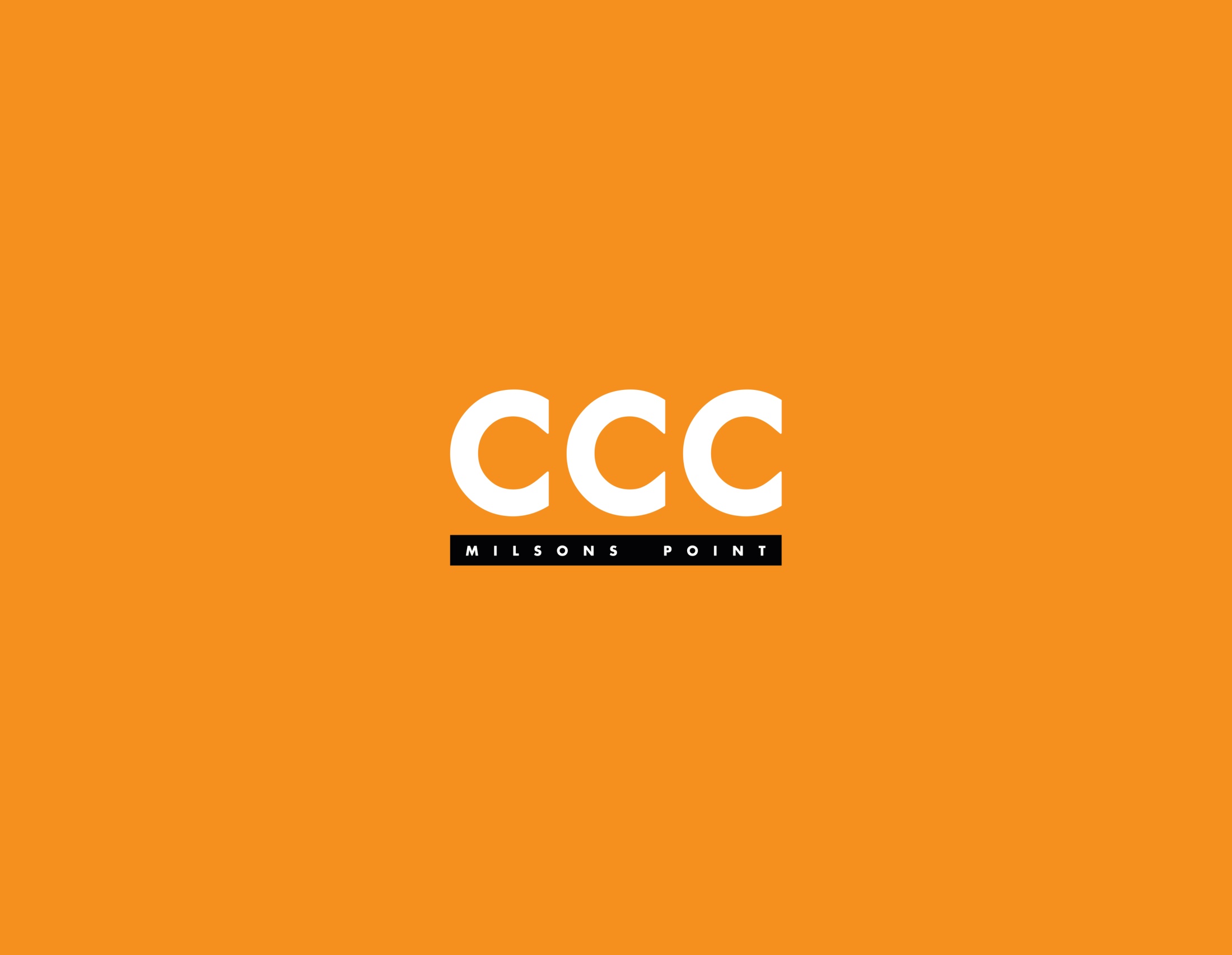 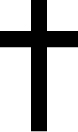 雪 梨 華 人 基 督 教 會粵 語 堂 主 日 崇 拜

2020年2月23日上午九時十五分

請肅靜預備崇拜
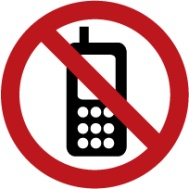 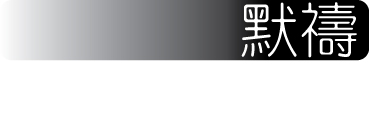 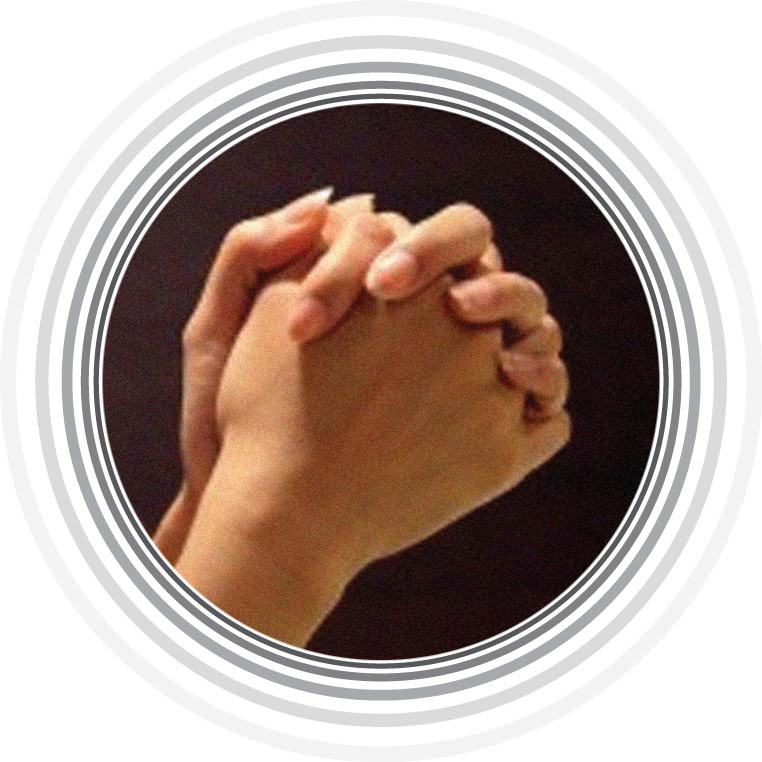 3
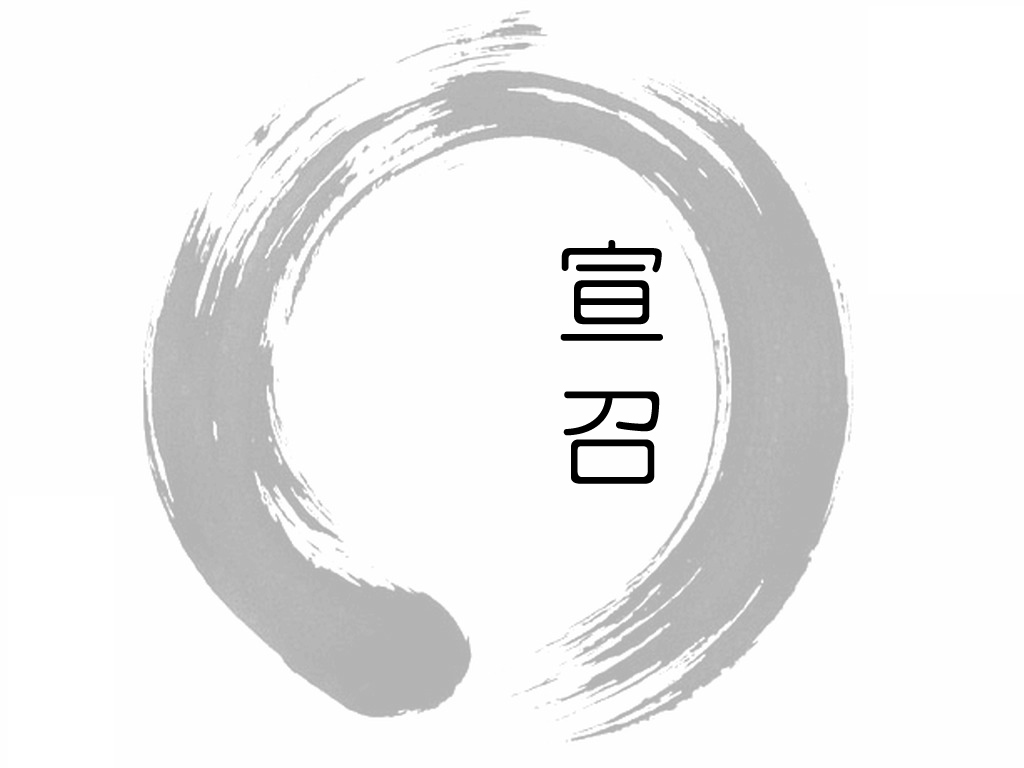 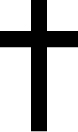 4
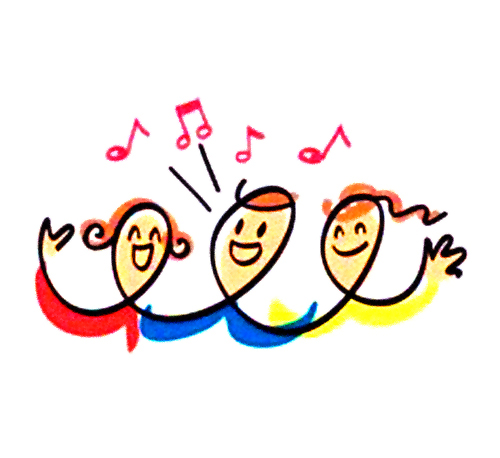 齊來讚美
5
何等榮耀美好消息，
信者蒙恩典：
 how sweet the glorious message 
simple faith may claim
耶穌不改變
Yesterday, Today, Forever
Hymns of Life 生命聖詩279 版權屬 宣道出版社 所有
6
V1a
昨日今日直到永遠，
耶穌不改變，
Yesterday, today, forever, 
Jesus is the same.
耶穌不改變
Yesterday, Today, Forever
Hymns of Life 生命聖詩279 版權屬 宣道出版社 所有
7
V1b
祂仍樂意拯救罪人，
醫治眾疾病，
Still He loves to save the sinful, 
heal the sick and lame
耶穌不改變
Yesterday, Today, Forever
Hymns of Life 生命聖詩279 版權屬 宣道出版社 所有
8
V1c
安慰傷心平息風浪，
榮耀歸主名。
Cheer the mourner, still the tempest, 
Glory to His Name.
耶穌不改變
Yesterday, Today, Forever
Hymns of Life 生命聖詩279 版權屬 宣道出版社 所有
9
V1d
昨日今日直到永遠
耶穌不改變，
　Yesterday, today, forever, 
Jesus is the same.
耶穌不改變
Yesterday, Today, Forever
Hymns of Life 生命聖詩279 版權屬 宣道出版社 所有
10
C1a
天地縱變，耶穌依然，
耶穌不改變。
All may change, but Jesus never! 
Glory to His Name!
耶穌不改變
Yesterday, Today, Forever
Hymns of Life 生命聖詩279 版權屬 宣道出版社 所有
11
C1b
榮耀歸主名，榮耀歸主名，
Glory to His Name!
Glory to His Name!
耶穌不改變
Yesterday, Today, Forever
Hymns of Life 生命聖詩279 版權屬 宣道出版社 所有
12
C1c
天地縱變，耶穌不變，
榮耀歸主名。
All may change, but Jesus never! 
Glory to His Name!
耶穌不改變
Yesterday, Today, Forever
Hymns of Life 生命聖詩279 版權屬 宣道出版社 所有
13
C1d
救主耶穌罪人良友，
尋找失喪者，
He, who was the Friend of sinners, 
seeks the lost one now
耶穌不改變
Yesterday, Today, Forever
Hymns of Life 生命聖詩279 版權屬 宣道出版社 所有
14
V2a
罪人請來俯伏主前，
認罪必得赦，
Sinner come, and at His footstool 
penitently bow
耶穌不改變
Yesterday, Today, Forever
Hymns of Life 生命聖詩279 版權屬 宣道出版社 所有
15
V2b
昔主恩典今仍彰顯，
主言赦罪戾，
He Who said "I'll not condemn thee, 
go and sin no more,"
耶穌不改變
Yesterday, Today, Forever
Hymns of Life 生命聖詩279 版權屬 宣道出版社 所有
16
V2c
我也不定你的過犯，
不要再犯罪。
Speaks to thee that word of pardon 
as in days of yore.
耶穌不改變
Yesterday, Today, Forever
Hymns of Life 生命聖詩279 版權屬 宣道出版社 所有
17
V2d
主在昔日曾顯大能，
醫治人病苦，
Oft on earth He healed the sufferer 
by His mighty hand
耶穌不改變
Yesterday, Today, Forever
Hymns of Life 生命聖詩279 版權屬 宣道出版社 所有
18
V3a
今日依然主言一出，
憂病都消除，
Still our sicknesses and sorrows 
go at His command
耶穌不改變
Yesterday, Today, Forever
Hymns of Life 生命聖詩279 版權屬 宣道出版社 所有
19
V3b
當日婦人一摸主衣，
即時得痊愈，
He who gave His healing virtue 
to a woman's touch
耶穌不改變
Yesterday, Today, Forever
Hymns of Life 生命聖詩279 版權屬 宣道出版社 所有
20
V3c
今日因信主仍醫治，
主恩典豐富。
To the faith that claims His fullness 
still will give as much.
耶穌不改變
Yesterday, Today, Forever
Hymns of Life 生命聖詩279 版權屬 宣道出版社 所有
21
V3d
昨日今日直到永遠
耶穌不改變，
　Yesterday, today, forever, 
Jesus is the same.
耶穌不改變
Yesterday, Today, Forever
Hymns of Life 生命聖詩279 版權屬 宣道出版社 所有
22
C1a
天地縱變，耶穌依然，
耶穌不改變。
All may change, but Jesus never! 
Glory to His Name!
耶穌不改變
Yesterday, Today, Forever
Hymns of Life 生命聖詩279 版權屬 宣道出版社 所有
23
C1b
榮耀歸主名，榮耀歸主名，
Glory to His Name!
Glory to His Name!
耶穌不改變
Yesterday, Today, Forever
Hymns of Life 生命聖詩279 版權屬 宣道出版社 所有
24
C1c
天地縱變，耶穌不變，
榮耀歸主名。
All may change, but Jesus never! 
Glory to His Name!
耶穌不改變
Yesterday, Today, Forever
Hymns of Life 生命聖詩279 版權屬 宣道出版社 所有
25
C1d
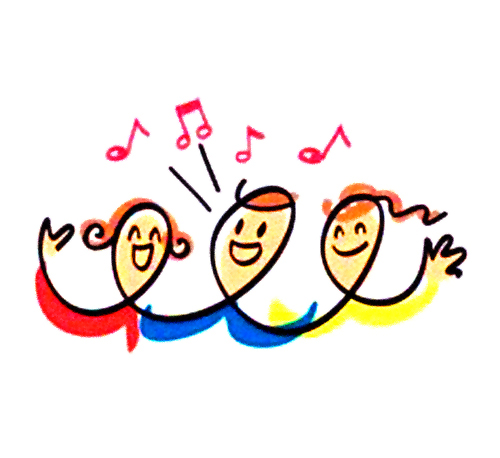 齊來讚美
26
耶和華坐著為王，
洪水氾濫的時候；
Lord, You sit enthroned as King
high above the mighty sea.
耶和華坐著為王
Lord, You sit enthroned
曲：游智婷  詞：盧靜雯 (經文摘編~詩篇 29:10-11; 113:4)
 《單單只為你》© 讚美之泉音樂事工版權所有
27
V1a
耶和華坐著為王，
直到永遠。
Wondrous King, You sit enthroned;
You reign forever.
耶和華坐著為王
Lord, You sit enthroned
曲：游智婷  詞：盧靜雯 (經文摘編~詩篇 29:10-11; 113:4)
 《單單只為你》© 讚美之泉音樂事工版權所有
28
V1b
耶和華坐著為王，
狂風巨浪的時候，
Lord, You sit enthroned as King
Over storms and raging sea.
耶和華坐著為王
Lord, You sit enthroned
曲：游智婷  詞：盧靜雯 (經文摘編~詩篇 29:10-11; 113:4)
 《單單只為你》© 讚美之泉音樂事工版權所有
29
V1c
耶和華坐著為王，
直到永遠。
Mighty King, You sit enthroned;
forevermore.
耶和華坐著為王
Lord, You sit enthroned
曲：游智婷  詞：盧靜雯 (經文摘編~詩篇 29:10-11; 113:4)
 《單單只為你》© 讚美之泉音樂事工版權所有
30
V1d
耶和華超乎萬民之上，
祢的榮耀高過諸天。
Lord, You are high above all nations
Your glory shines high to the skies
耶和華坐著為王
Lord, You sit enthroned
曲：游智婷  詞：盧靜雯 (經文摘編~詩篇 29:10-11; 113:4)
 《單單只為你》© 讚美之泉音樂事工版權所有
31
C1
我讚美祢，主耶和華，
唯有祢，祢的名被尊崇。
I will worship, my Lord, my God
Only You, Your name be exalted
耶和華坐著為王
Lord, You sit enthroned
曲：游智婷  詞：盧靜雯 (經文摘編~詩篇 29:10-11; 113:4)
 《單單只為你》© 讚美之泉音樂事工版權所有
32
C2
耶和華超乎萬民之上，
祢的榮耀高過諸天。
Lord, You are high above all nations
Your glory shines high to the skies
耶和華坐著為王
Lord, You sit enthroned
曲：游智婷  詞：盧靜雯 (經文摘編~詩篇 29:10-11; 113:4)
 《單單只為你》© 讚美之泉音樂事工版權所有
33
C3
我讚美祢主耶和華，
祢的榮耀充滿在天地之上。
I will worship, my Lord, my God
And Your glory fills the heaven and the earth.
耶和華坐著為王
Lord, You sit enthroned
曲：游智婷  詞：盧靜雯 (經文摘編~詩篇 29:10-11; 113:4)
 《單單只為你》© 讚美之泉音樂事工版權所有
34
C4
耶和華必賜力量，
耶和華必賜平安； 
Lord, You give Your people strength
And You bless us with Your peace
耶和華坐著為王
Lord, You sit enthroned
曲：游智婷  詞：盧靜雯 (經文摘編~詩篇 29:10-11; 113:4)
 《單單只為你》© 讚美之泉音樂事工版權所有
35
B1
我從深處求告祢，
祢聆聽。
From the depths I cry to You
Hear my voice
耶和華坐著為王
Lord, You sit enthroned
曲：游智婷  詞：盧靜雯 (經文摘編~詩篇 29:10-11; 113:4)
 《單單只為你》© 讚美之泉音樂事工版權所有
36
B2
耶和華必賜力量，
耶和華必賜平安； 
Lord, You give Your people strength
And You bless us with Your peace
耶和華坐著為王
Lord, You sit enthroned
曲：游智婷  詞：盧靜雯 (經文摘編~詩篇 29:10-11; 113:4)
 《單單只為你》© 讚美之泉音樂事工版權所有
37
B3
因祢豐盛的救恩
我仰望祢。
From Your saving grace, I’m healed 
I look to You
耶和華坐著為王
Lord, You sit enthroned
曲：游智婷  詞：盧靜雯 (經文摘編~詩篇 29:10-11; 113:4)
 《單單只為你》© 讚美之泉音樂事工版權所有
38
B4
耶和華超乎萬民之上，
祢的榮耀高過諸天。
Lord, You are high above all nations
Your glory shines high to the skies
耶和華坐著為王
Lord, You sit enthroned
曲：游智婷  詞：盧靜雯 (經文摘編~詩篇 29:10-11; 113:4)
 《單單只為你》© 讚美之泉音樂事工版權所有
39
C1
我讚美祢，主耶和華，
唯有祢，祢的名被尊崇。
I will worship, my Lord, my God
Only You, Your name be exalted
耶和華坐著為王
Lord, You sit enthroned
曲：游智婷  詞：盧靜雯 (經文摘編~詩篇 29:10-11; 113:4)
 《單單只為你》© 讚美之泉音樂事工版權所有
40
C2
耶和華超乎萬民之上，
祢的榮耀高過諸天。
Lord, You are high above all nations
Your glory shines high to the skies
耶和華坐著為王
Lord, You sit enthroned
曲：游智婷  詞：盧靜雯 (經文摘編~詩篇 29:10-11; 113:4)
 《單單只為你》© 讚美之泉音樂事工版權所有
41
C3
我讚美祢主耶和華，
祢的榮耀充滿在天地之上。
I will worship, my Lord, my God
And Your glory fills the heaven and the earth.
耶和華坐著為王
Lord, You sit enthroned
曲：游智婷  詞：盧靜雯 (經文摘編~詩篇 29:10-11; 113:4)
 《單單只為你》© 讚美之泉音樂事工版權所有
42
C4
耶和華必賜力量，
耶和華必賜平安； 
Lord, You give Your people strength
And You bless us with Your peace
耶和華坐著為王
Lord, You sit enthroned
曲：游智婷  詞：盧靜雯 (經文摘編~詩篇 29:10-11; 113:4)
 《單單只為你》© 讚美之泉音樂事工版權所有
43
B1
我從深處求告祢，
祢聆聽。
From the depths I cry to You
Hear my voice
耶和華坐著為王
Lord, You sit enthroned
曲：游智婷  詞：盧靜雯 (經文摘編~詩篇 29:10-11; 113:4)
 《單單只為你》© 讚美之泉音樂事工版權所有
44
B2
耶和華必賜力量，
耶和華必賜平安； 
Lord, You give Your people strength
And You bless us with Your peace
耶和華坐著為王
Lord, You sit enthroned
曲：游智婷  詞：盧靜雯 (經文摘編~詩篇 29:10-11; 113:4)
 《單單只為你》© 讚美之泉音樂事工版權所有
45
B3
因祢豐盛的救恩
我仰望祢。
From Your saving grace, I’m healed 
I look to You
耶和華坐著為王
Lord, You sit enthroned
曲：游智婷  詞：盧靜雯 (經文摘編~詩篇 29:10-11; 113:4)
 《單單只為你》© 讚美之泉音樂事工版權所有
46
B4
耶和華坐著為王，
洪水氾濫的時候；
Lord, You sit enthroned as King
high above the mighty sea.
耶和華坐著為王
Lord, You sit enthroned
曲：游智婷  詞：盧靜雯 (經文摘編~詩篇 29:10-11; 113:4)
 《單單只為你》© 讚美之泉音樂事工版權所有
47
V1a
耶和華坐著為王，
直到永遠。
Wondrous King, You sit enthroned;
You reign forever.
耶和華坐著為王
Lord, You sit enthroned
曲：游智婷  詞：盧靜雯 (經文摘編~詩篇 29:10-11; 113:4)
 《單單只為你》© 讚美之泉音樂事工版權所有
48
V1b
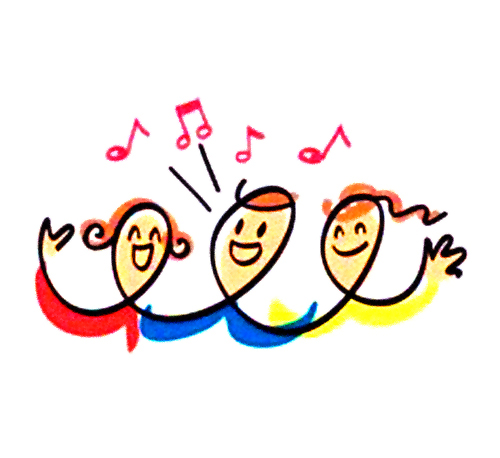 齊來讚美
49
願那復興我的靈火，
重新再來一次復興我，
起初的信心何處失落，
我願悔改重新再得著。
願那靈火復興我
Holy Spirit revive me
曲 / 詞 : 楊伯倫
50
V1a
[Speaker Notes: Ay that]
在明媚的春光裡，
在幸福的生活中， 
我們陶醉，我們歡樂，
早把主恩典忘記。
願那靈火復興我
Holy Spirit revive me
曲 / 詞 : 楊伯倫
51
V1b
[Speaker Notes: Ay that]
願那復興我的靈火，
重新再來一次復興我， 
起初的希望何處失落，
我願悔改重新再得著。
願那靈火復興我
Holy Spirit revive me
曲 / 詞 : 楊伯倫
52
V2a
[Speaker Notes: Ay that]
在穩妥的事業裡，
在迷人的笑聲中， 
我們遊戲，我們沉迷，
早把主恩典忘記。
願那靈火復興我
Holy Spirit revive me
曲 / 詞 : 楊伯倫
53
V2b
[Speaker Notes: Ay that]
願那復興我的靈火，
重新再來一次復興我， 
起初的愛心何處失落，
我願悔改重新再得著。
願那靈火復興我
Holy Spirit revive me
曲 / 詞 : 楊伯倫
54
V3a
[Speaker Notes: Ay that]
在艱苦的歲月裡，
在百般的試煉中， 
我們禱告，我們警醒，
毋把主恩典忘記。
願那靈火復興我
Holy Spirit revive me
曲 / 詞 : 楊伯倫
55
V3b
[Speaker Notes: Ay that]
願那復興我的靈火，
重新再來一次復興我， 
起初的信望愛何處失落，
我願悔改現在就得著。
願那靈火復興我
Holy Spirit revive me
曲 / 詞 : 楊伯倫
56
C
[Speaker Notes: Ay that]
祈禱
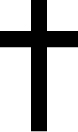 眾立
長者或有需要者
可自由選擇坐下
57
獻詩
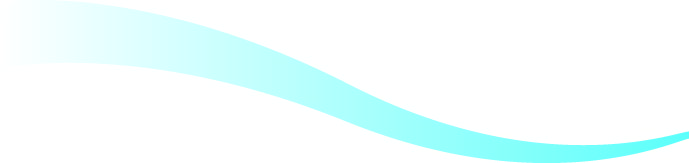 彷彿鴿子
58
看啊神的羔羊，
除去世人罪孽，
就是那在我以後，
我就是給祂解鞋帶也是不配，
彷彿鴿子
59
隨後耶穌前來，
當祂從水中上來，
天怱然為祂而開，
又看見神的靈降臨在祂身上，
，
彷彿鴿子
60
彷彿鴿子，這聖靈降臨到祂，
彷彿鴿子，一聲説道:
“這是我的愛子，我所喜悅的”
彷彿鴿子
61
預備主的道，
修直祂的路，
一切山漥都要填滿，
所有小山岡都要削平，
彷彿鴿子
62
彎曲改為正直，
高低變為平坦，
從你眼所見的聖靈降臨，
證明祂是神的兒子，
彷彿鴿子
63
彷彿鴿子，這聖靈降到祂，
彷彿鴿子，這聖靈臨到祂，
從鴿子一聲說道: 
“這是我的愛子，我所喜悅的”
彷彿鴿子
64
本月金句
使徒行傳 1:8 (Acts)
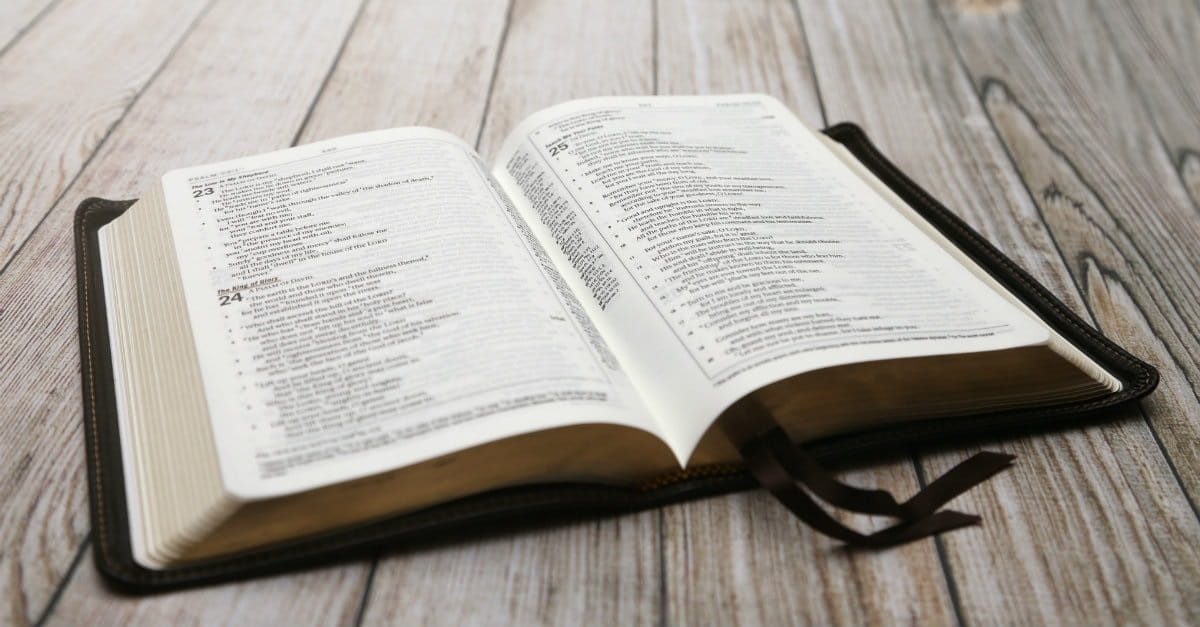 65
1:8 但聖靈降臨在你們身上，你們就必得著能力，並要在耶路撒冷、猶太全地，和撒瑪利亞，直到地極，作我的見證。
本月金句 Monthly Verse
使徒行傳 1:8 (Acts)
66
1:8 But you will receive power when the Holy Spirit comes on you, then you will tell people about me in Jerusalem, and in all Judea and Samaria. And you will even tell other people about me from one end of the earth to the other.
本月金句 Monthly Verse
使徒行傳 1:8 (Acts)
67
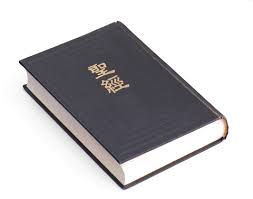 使徒行傳 2:1-47
 (Acts)
讀經
68
2:1 五旬節到了，門徒都聚集在一處。
2:2 忽然，從天上有響聲下來，好像一陣大風吹過，充滿了他們所坐的屋子，
使徒行傳 2 (Acts)
69
2:3 又有舌頭如火焰顯現出來，分開落在他們各人頭上。
2:4 他們就都被聖靈充滿，按著聖靈所賜的口才說起別國的話來。
使徒行傳 2 (Acts)
70
2:5 那時，有虔誠的猶太人從天下各國來，住在耶路撒冷
2:6 這聲音一響，眾人都來聚集，各人聽見門徒用眾人的鄉談說話，就甚納悶；
使徒行傳 2 (Acts)
71
2:7 都驚訝希奇說：「看哪，這說話的不都是加利利人麼？ 2:8 我們各人，怎麼聽見他們說我們生來所用的鄉談呢？
使徒行傳 2 (Acts)
72
2:9 我們帕提亞人、瑪代人、以攔人，和住在米索不達米亞、猶太、加帕多家、本都、亞西亞、
使徒行傳 2 (Acts)
73
2:10 弗呂家、旁非利亞、埃及的人，並靠近古利奈的呂彼亞一帶地方的人，從羅馬來的客旅中，或是猶太人，或是進猶太教的人，
使徒行傳 2 (Acts)
74
2:11 革哩底和亞拉伯人，都聽見他們用我們的鄉談，講說神的大作為。」 
2:12 眾人就都驚訝猜疑，彼此說：「這是甚麼意思呢？」
使徒行傳 2 (Acts)
75
2:13 還有人譏誚說：他們無非是新酒灌滿了。
使徒行傳 2 (Acts)
76
2:14 彼得和十一個使徒站起，高聲說：「猶太人和一切住在耶路撒冷的人哪，這件事你們當知道，也當側耳聽我的話。
使徒行傳 2 (Acts)
77
2:15 你們想這些人是醉了；其實不是醉了，因為時候剛到巳初。
2:16 這正是先知約珥所說的：
使徒行傳 2 (Acts)
78
2:17 神說：在末後的日子，我要將我的靈澆灌凡有血氣的。你們的兒女要說預言；你們的少年人要見異象；老年人要作異夢。
使徒行傳 2 (Acts)
79
2:18 在那些日子，我要將我的靈澆灌我的僕人和使女，他們就要說預言。
使徒行傳 2 (Acts)
80
2:19 在天上、我要顯出奇事；在地下、我要顯出神蹟；有血，有火，有煙霧。
使徒行傳 2 (Acts)
81
2:20 日頭要變為黑暗，月亮要變為血；這都在主大而明顯的日子未到以前。 
2:21 到那時候，凡求告主名的，就必得救。
使徒行傳 2 (Acts)
82
2:22 「以色列人哪，請聽我的話：神藉著拿撒勒人耶穌在你們中間施行異能、奇事神蹟，將他證明出來，這是你們自己知道的。
使徒行傳 2 (Acts)
83
2:23 他既按著神的定旨先見被交與人，你們就藉著無法之人的手，把他釘在十字上，殺了。
使徒行傳 2 (Acts)
84
2:24 神卻將死的痛苦解釋了，叫他復活，因為他原不能被死拘禁。
使徒行傳 2 (Acts)
85
2:25 大衛指著他說：我看見主常在我眼前；他在我右邊，叫我不至於搖動。
使徒行傳 2 (Acts)
86
2:26 所以，我心裡歡喜，我的靈快樂；並且我的肉身要安居在指望中。
2:27 因你必不將我的靈魂撇在陰間，也不叫你的聖者見朽壞。
使徒行傳 2 (Acts)
87
2:28 你已將生命的道路指示我，必叫我因見你的面（或作：叫我在你面前）得著滿足的快樂。
使徒行傳 2 (Acts)
88
2:29 「弟兄們！先祖大衛的事，我可以明明對你們說：他死了，也葬埋了，並且他的墳墓直到今日還在我們這裡。
使徒行傳 2 (Acts)
89
2:30 大衛既是先知，又曉得神曾向他起誓，要從他的後裔中立一位坐在他的寶座上，
使徒行傳 2 (Acts)
90
2:31 就預先看明這事，講論基督復活說：他的靈魂不撇在陰間；他的肉身也不見朽壞。 
2:32 這耶穌，神已經叫他復活了，我們都為這事作見證。
使徒行傳 2 (Acts)
91
2:33 他既被神的右手高舉（或作：他既高舉在神的右邊），又從父受了所應許的聖靈，就把你們所看見所聽見的，澆灌下來。
使徒行傳 2 (Acts)
92
2:34 大衛並沒有升到天上，但自己說：主對我主說：你坐在我的右邊， 
2:35 等我使你仇敵作你的腳凳。
使徒行傳 2 (Acts)
93
2:36 「故此，以色列全家當確實的知道，你們釘在十字架上的這位耶穌，神已經立他為主，為基督了。」
使徒行傳 2 (Acts)
94
2:37 眾人聽見這話，覺得扎心，就對彼得和其餘的使徒說：「弟兄們，我們當怎樣行？」
使徒行傳 2 (Acts)
95
2:38 彼得說：「你們各人要悔改，奉耶穌基督的名受洗，叫你們的罪得赦，就必領受所賜的聖靈；
使徒行傳 2 (Acts)
96
2:39 因為這應許是給你們和你們的兒女，並一切在遠方的人，就是主我們神所召來的。」
使徒行傳 2 (Acts)
97
2:40 彼得還用許多話作見證，勸勉他們說：「你們當救自己脫離這彎曲的世代。」
使徒行傳 2 (Acts)
98
2:41 於是領受他話的人就受了洗。那一天，門徒約添了三千人， 
2:42 都恆心遵守使徒的教訓，彼此交接，擘餅，祈禱。
使徒行傳 2 (Acts)
99
2:43 眾人都懼怕；使徒又行了許多奇事神蹟。 
2:44 信的人都在一處，凡物公用；
使徒行傳 2 (Acts)
100
2:45 並且賣了田產，家業，照各人所需用的分給各人。
使徒行傳 2 (Acts)
101
2:46 他們天天同心合意恆切的在殿裡，且在家中擘餅，存著歡喜、誠實的心用飯，
2:47 讚美神，得眾民的喜愛。主將得救的人天天加給他們。
使徒行傳 2 (Acts)
102
陳克儉弟兄
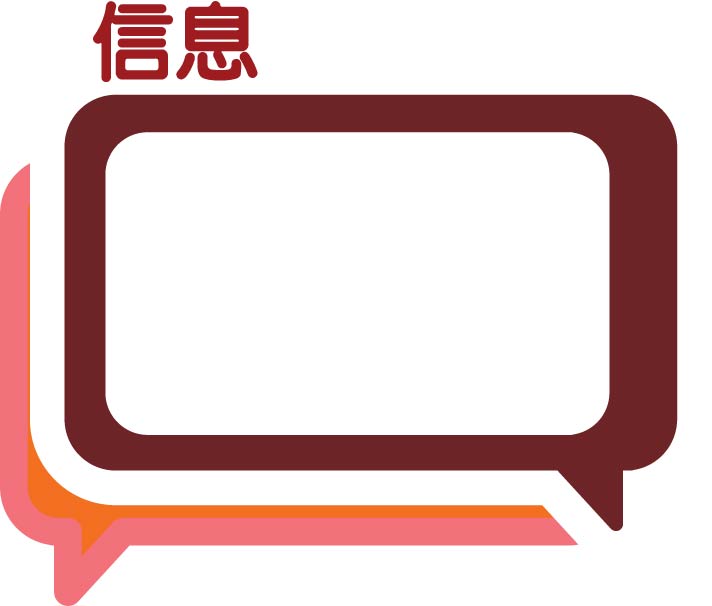 五旬節聖靈降臨
103
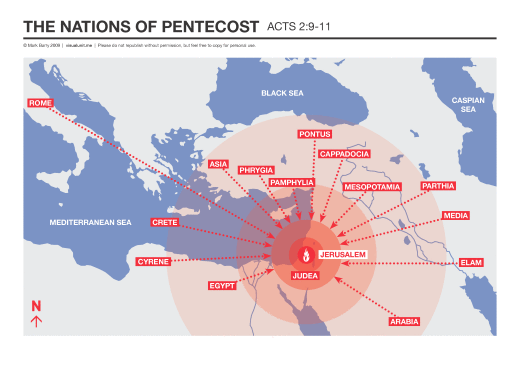 五旬節聖靈降臨
黑海
羅馬
本都
加帕多迦
亞細亞
弗呂迦
旁非利亞
帕提亞
美索不達米亞
瑪代
克里特
地中海
耶路撒冷
以攔
靠近古利奈的利比亞
猶太
埃及
阿拉伯
五旬節聖靈降臨
五旬節: 何意？何時？
五旬節那天門徒做了什麼？
聖靈怎麼降臨?
聖靈降臨的意義?
對我有什麼關係?
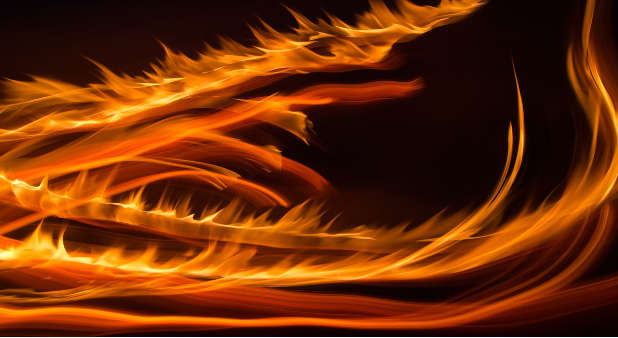 1. 五旬節: 何意？何時？利未記 23
1. 逾越節 	1月14日
2. 無酵節 	1月15日,一連七天。
3. 初熟節 	莊稼初熟時, 安息日後第一天
4. 五旬節 	初熟節後 第七個安息日後的			  			     第一天, 共五十天。
5. 吹號節 	7月1日
6. 贖罪日	7月10日
7. 住棚節	7月15日, 一連七天。
2. 五旬節那天門信徒做了什麼？
五旬節到了，門徒都聚集在一處。(徒 2:1)

耶穌…叮囑他們：「你們不要離開耶路撒冷，要在那裡等候我對你們說過的天父的應許。 因為從前約翰用水給你們施洗，但再過幾天，你們要受聖靈的洗。(徒 1:4,5)
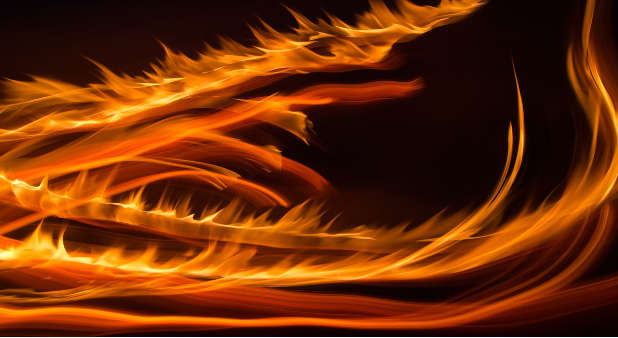 聖靈怎麼降臨?
風 + 火
聽到了像風的聲音，但沒有風。

看見舌頭像火，但不是火。

分別落在門徒各人頭上。
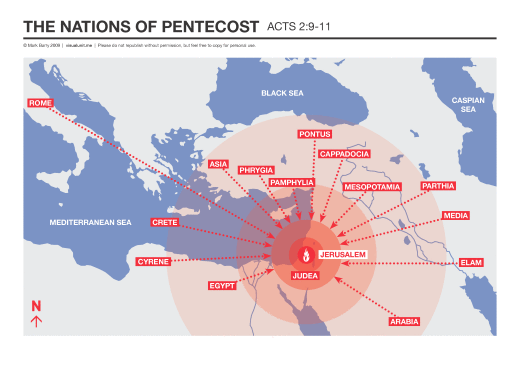 五旬節聖靈降臨
黑海
羅馬
本都
加帕多迦
亞細亞
弗呂迦
旁非利亞
帕提亞
美索不達米亞
瑪代
克里特
地中海
耶路撒冷
以攔
靠近古利奈的利比亞
猶太
埃及
阿拉伯
聖靈怎麼降臨? (徒 2:16-21)
這正是先知約珥所說的：『神說：在末後的日子，我要將我的靈澆灌凡有血氣的，你們的兒女要說預言，你們的少年人要見異象，老年人要做異夢。 在那些日子，我要將我的靈澆灌我的僕人和使女，他們就要說預言。 在天上我要顯出奇事，…
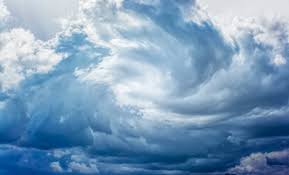 聖靈
祂要用聖靈與火給你們施洗 (太 3:11, 可1:8, 路 3:16)

節期的末日，…，耶穌站著高聲說：「人若渴了，可以到我這裡來喝！ 信我的人就如經上所說，從他腹中要流出活水的江河來。」 耶穌這話是指著信他之人要受聖靈說的。那時還沒有賜下聖靈來，因為耶穌尚未得著榮耀。(約 7:37-39)
聖靈
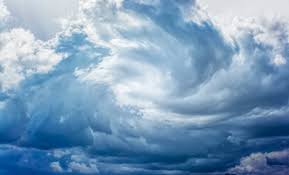 我要求父另外賜一位護慰者給你們,…         就是父為我的名而差來的聖靈(約 14:16)
我要從父那裡為你們差護慰者來，祂就是從父而來的真理之靈。(約 15:26)

我去對你們是有益的，因為如果我不去，護慰者就不會來，我去了就會派祂到你們這裡來。(約 16:7)
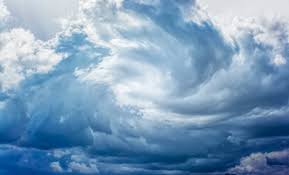 聖靈
祂要永遠和你們同在…也要在你們裡面。(約 14:16,17)
祂將教導你們一切的事，並使你們想起我對你們說的一切話。 (約 14:26)
祂要為我做見證。你們也要為我做見證..。(約 15:26,27)
祂要引導你們明白一切的真理，並要把將來的事告訴你們。 (約 16:13) 
祂要榮耀我，因為他要將受於我的告訴你們。(約16:14)
4.  聖靈降臨的意義?
耶穌的應許應驗了
上帝已經使這位耶穌復活了！我們都是這件事的見證人。現在祂升到上帝的右邊，從天父領受了所應許的聖靈，並將聖靈澆灌下來，你們今天也耳聞目睹了。(徒 2:32,33)
4.  聖靈降臨的意義?
4.  聖靈降臨的意義?
不是一個門徒, 而是一大群門徒 (120人)

教會的開始。’我要在這磐石上建立我的教會，陰間的勢力不能勝過它’。(太 16:18)

門徒受聖靈的洗，並同時被聖靈充滿
受聖靈的洗, 被聖靈充滿, 說方言?
兩個問題：

1.聖靈的洗何時發生？

2.說方言是聖靈的洗或/和聖靈充滿的      
   標誌嗎？
聖靈的洗何時發生？
不論是猶太人或希臘人，是奴隸或自由人，我們都領受了同一位聖靈的洗禮，歸入了同一個身體，同飲一位聖靈。(林前12:13)
彼得說: 們各人要悔改, 奉耶穌基督的名受洗, 叫你們的罪得赦, 就必領受所賜的聖靈。 (徒 2:38)
我們相信主的那一刻 !
聖靈的洗何時發生？
徒2:  耶路撒冷 ‘他們就都被聖靈充滿, 按著聖靈
                        所賜的口才說起別國的話來.. ’

徒8:  撒瑪利亞 (彼得) ‘他們就領受了聖靈..’

徒10:該撒利亞 (彼得) ‘聖靈降在一切聽道的 
                                  人身上…說方言, 稱讚神  
                                  為大..’

徒19:以弗所 (保羅) ‘聖靈就降在他們身上，
                              他們開始說方言和說預言..’
受聖靈的洗, 被聖靈充滿, 說方言?

耶穌
十二門徒
保羅
彼得, 司提反, 巴拿巴…
受聖靈的洗 與 被聖靈充滿 的分別?
不論是猶太人或希臘人，是奴隸或自由人，我們都領受了同一位聖靈的洗禮，歸入了同一個身體，同飲一位聖靈。(林前12:13)

不要醉酒, 酒能使人放蕩;
(弗5:18)
乃要被聖靈充滿。
5.  對我有什麼關係?
但聖靈降臨在你們身上後，你們必得到能力，在耶路撒冷、猶太全境和撒瑪利亞，直到地極，作我的見證人。 (徒 1:6)

	一 一 展示在 彼得和其他門徒身上…

沒有聖靈，教會還可以繼續運作嗎？

沒有被聖靈充滿，基督徒還能做什麼 ?
5. 對我有什麼關係?
見證自己還是見證耶穌?自己還是聖靈的能力? 
是什麼阻礙了我們？是我們的傳統麼 ?
今天你被聖靈充滿嗎？ 


現實生活中的聖靈充滿是什麼樣的？
這是與屬靈氣的惡魔爭戰。
你想被充滿嗎？  你願意受聖靈的掌管嗎?
不認罪悔改是被聖靈充滿和控制的主要障礙。
停, 聽, 等
是否主耶穌的忠心見證人。
奉獻
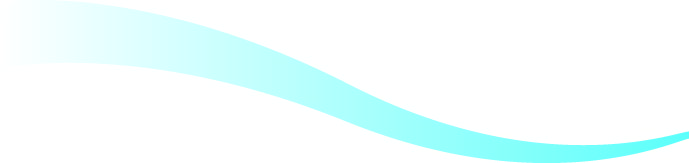 Hymns of Life 生命聖詩 161 首
求聖靈充滿
129
真理聖靈，求祢降臨，
寧息我這戰兢心，
賜下祢的神聖同在，
願祢現在充滿我。
求聖靈充滿 
詩集：生命聖詩 286 版權屬宣道出版社所有
Hymns of Life 生命聖詩 161 首
130
V1a
充滿我，充滿我，
求聖靈來充滿我，
賜下祢的神聖同在，
願祢現在充滿我。
求聖靈充滿 
詩集：生命聖詩 286 版權屬宣道出版社所有
Hymns of Life 生命聖詩 161 首
131
c
求充滿我，恩惠之靈，
按祢自己的途徑，
我極需要祢充滿我，
願祢現在充充滿我。
求聖靈充滿 
詩集：生命聖詩 286 版權屬宣道出版社所有
Hymns of Life 生命聖詩 161 首
132
V2a
充滿我，充滿我，
求聖靈來充滿我，
賜下祢的神聖同在，
願祢現在充滿我。
求聖靈充滿 
詩集：生命聖詩 286 版權屬宣道出版社所有
Hymns of Life 生命聖詩 161 首
133
c
我甚軟弱，極其軟弱，
伏主足前求助我，
懇求神聖永恒聖靈，
現以能力充滿我。
求聖靈充滿 
詩集：生命聖詩 286 版權屬宣道出版社所有
Hymns of Life 生命聖詩 161 首
134
V3a
充滿我，充滿我，
求聖靈來充滿我，
賜下祢的神聖同在，
願祢現在充滿我。
求聖靈充滿 
詩集：生命聖詩 286 版權屬宣道出版社所有
Hymns of Life 生命聖詩 161 首
135
c
求祢安慰，救助，賜福，
求膏抹我心我額，
祢在安慰，祢在救助，
聖靈正在充滿我。
求聖靈充滿 
詩集：生命聖詩 286 版權屬宣道出版社所有
Hymns of Life 生命聖詩 161 首
136
V4
充滿我，充滿我，
求聖靈來充滿我，
賜下祢的神聖同在，
願祢現在充滿我。
求聖靈充滿 
詩集：生命聖詩 286 版權屬宣道出版社所有
Hymns of Life 生命聖詩 161 首
137
c
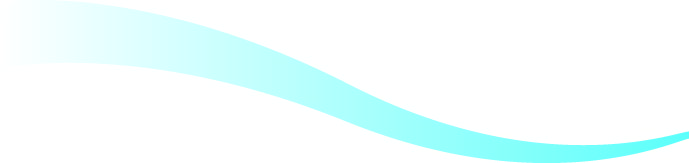 報告
138
Chapel Evacuation Procedure
Do not panic. Listen to instructions.
Do not attempt to collect your children from Sunday School (they will be taken care of by their teachers)
Exit via your closest exit:
Front rows exit via the pulpit door
Back rows exit via the back entrance
Meet at Clark Park
Head south along Alfred St till the roundabout.
Take the first exit onto Lavender St
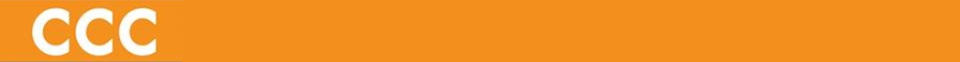 CANTONESE SERVICE
Church Evacuation Procedure
Do not panic. Listen to instructions.
Do not attempt to collect your children from Sunday School (they will be taken care of by their teachers)
Exit via your closest exit:
Piano side and back rows exit via the two back doors.
Front rows exit via the vestry door
Meet at Clark Park
Head south along Alfred St till the roundabout.
Take the first exit onto Lavender St
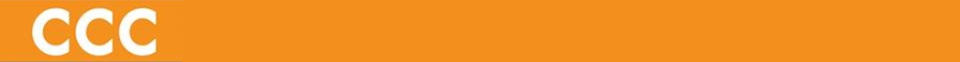 9:15 ENGLISH SERVICE
Church Evacuation Procedure
Do not panic. Listen to instructions.
Do not attempt to collect your children from Sunday School (they will be taken care of by their teachers)
Exit via your closest exit:
Piano side and back rows exit via the two back doors.
Front rows exit via the vestry door
Meet at Clark Park
Head south along Alfred St till the roundabout.
Take the first exit onto Lavender St
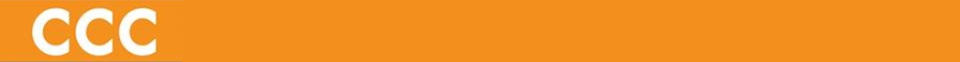 4PM ENGLISH SERVICE
Church Evacuation Procedure
Do not panic. Listen to instructions.
Do not attempt to collect your children from Sunday School (they will be taken care of by their teachers)
Exit via your closest exit:
Piano side and back rows exit via the two back doors.
Front rows exit via the vestry door
Meet at Clark Park
Head south along Alfred St till the roundabout.
Take the first exit onto Lavender St
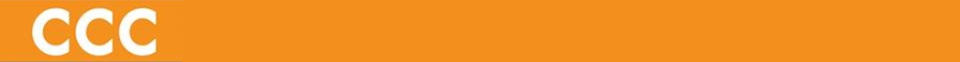 MANDARIN SERVICE
回應詩
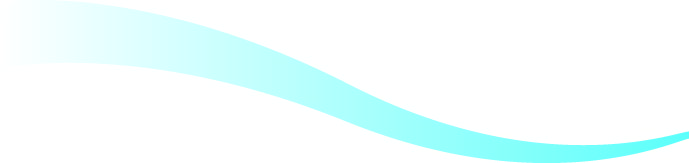 Hymns of Life 生命聖詩 529 首
願主賜福保護你
143
願主賜福保護你，
願上主耶和華向你仰臉，
賜你平安，賜你平安。
願主賜福保護你
Hymns of Life 生命聖詩 529 首
144
V1
願上主使祂的臉光照你，
賜你恩惠，願主賜你恩惠。
願主賜恩惠，賜恩惠給你。
阿們。
願主賜福保護你
Hymns of Life 生命聖詩 529 首
145
V2
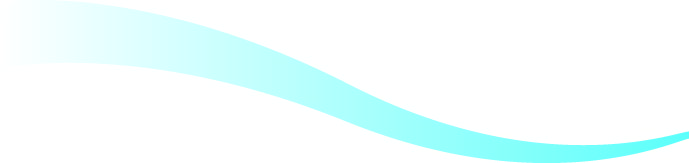 祝 福
146
默禱．散會